GFS SeminarClassifications
Norita Murphy
Structure of Classifications
The Institutional Sectors
S.1 – Domestic economy
S.12
Financial corporations

Private
S.14 Households





Private
S.11 
Non-financial corporations


Private
S.13
General Government





Public
S.15
NPISH





Private
Market
Public
Public
Non-market
Non-market
Market
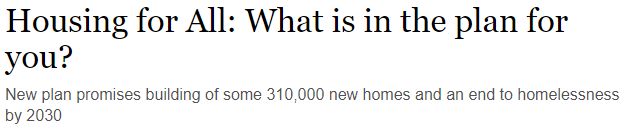 Land Development Agency plans 26,000 new social and affordable homes
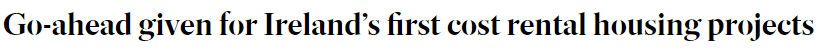 State’s stake in AIB Bank dips below 71%
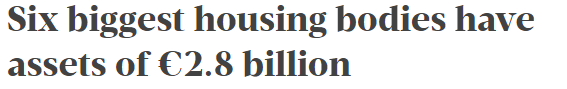 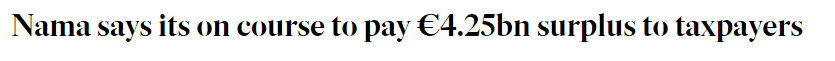 Carillion: Why did it collapse and what happens next?
Irish Water to become single national utility
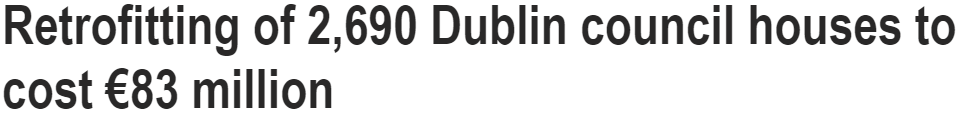 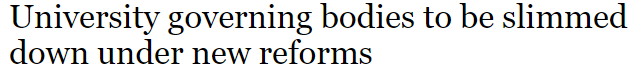 Eurostat cites low rents for putting housing bodies on State’s books
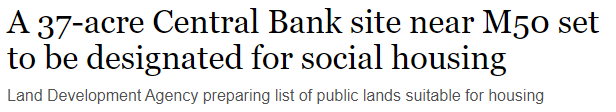 Significant deliverables
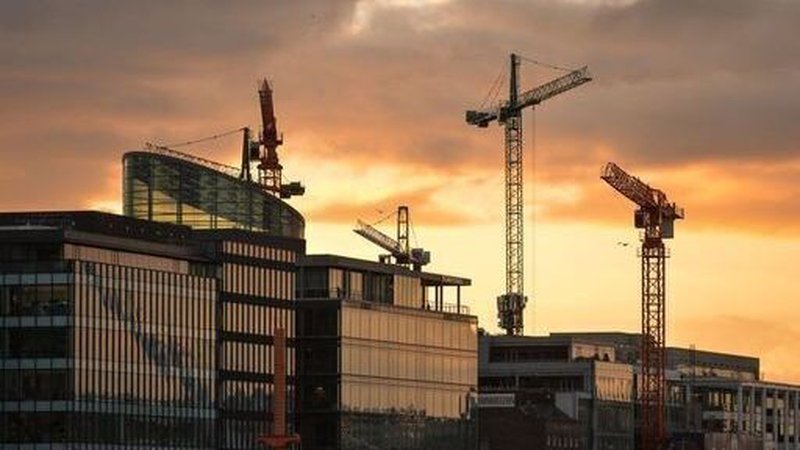 Housing
Health services
Climate Action 
Infrastructure
Legislation
Sector classification
Key part of GFS work to ensure adherence to ESA2010 standards
Register of public sector bodies (government and public market producers) updated post each EDP notification (Apr and Oct)
Periodic reviews may take place on CSO’s own initiative, on request from department (including ex ante) or on request from Eurostat
For material/complex cases assessment is on an individual basis
may be block assessment for small very similar entities
CSO Guidelines for provision of classification advice published
“…on/off balance sheet…”
Term frequently used for classification in GG sector (on) or outside GG sector (off)
Applies to assets/liabilities and transactions as well as organisations
Financial and other transactions or instruments may be classified to GG in statistical terms even if regarded as under private ownership/control in non-statistical terms
Financial crisis…new institutions
NAMA in general government (GG)
National Asset Management Agency Act Nov 2009
NAMA Investment Limited (NAMAIL) outside GG until mid 2020
IBRC in GG
Eurostat decision-2014(ESA 2010) back to mid 2011
Anglo Irish Bank & Irish Nationwide Building Soc
Liquated in 2013
Extension to end 2024
Financial crisis…capital injections
AIB & BOI
preference shares 2009
ordinary shares  2012
Educational Building Society (EBS) 
investment shares 2010
Irish Life and Permanent
Classifications process
Examples of classification decisions
Bodies providing health and personal social services
Universities 
Approved Housing Bodies 
Irish Water
Strategic Banking Corporation of Ireland
Classifying an organisation/body
Detailed rules set out in ESA 2010 and MGDD
Control – public/private
Autonomy – “institutional unit”
Market/non-market  – commerciality
Control / autonomy – typical examples
Government legislation establishes body
Composition of board
Key functions, personnel
Activities closely aligned to government function/policy through contracts or agreements
Providing government services or services exclusively to government
Majority financed by government
Ability to acquire assets / incur liabilities
Market/non-market
Qualitative and quantitative criteria
Qualitative
Economically significant prices?
Selling to government only?
Quantitative
At least 50% of operating costs covered by sales over a sustained period
Projects / contracts
Public Private Partnerships (PPPs)
Concessions
Leasing contracts
Energy Performance Contracts (EPCs)
Assessing transactions/contracts
PPPs and concessions
MGDD Guidance and PPP Guide (16 themes covering contract clauses)
Leases – financial or operating lease 
Risk/reward, maintenance, duration Vs economic lifetime of asset, options at end of lease
Sales of assets
Claw-back clauses, leaseback, other conditions on sale
EPC guidelines 2018 
Other contracts – assessed based on general control criteria, may draw on PPP or other guidance if appropriate
Common misconceptions
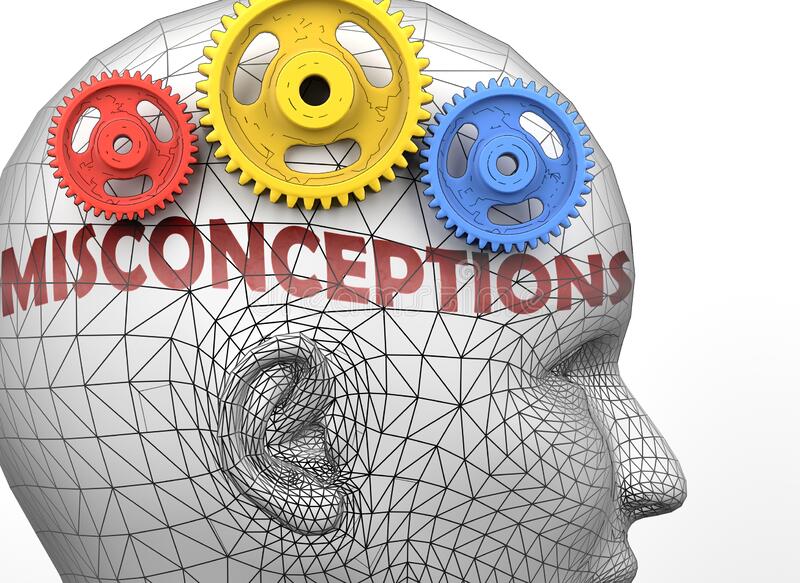 It will be “off balance sheet” because:
it is independent / makes own decisions
there is no/minor Exchequer funding
the Minister does not appoint the board/CEO
it is “commercial”
it is a charity
it is a company
None of the above is a guarantee of an “off balance sheet” status
Collaboration
To ensure correct classification of projects/contracts collaboration between the CSO and stakeholders is critical
CSO works with departments and agencies
GFSLC Public Private Partnership & Capital Investment Expert Group
CSO are here to advise on any queries relating to the guidelines
With Eurostat –
Ongoing methodological discussions/updating guidelines
Upcoming Dialogue Visit 11-13 May 2022
Key takeaways
More Information:CSO Classifications Information  www.cso.ie/en/methods/governmentaccounts/classificationdecisions/CSO Government Accounts Classifications Divisiongfs_classifications@cso.ie CSO Government Accounts Compilation and Outputs Divisiongfs@cso.ie Department of Finance - Statistical Queries Formstatistics@finance.gov.ie